Paulo Freire
Universidad Distrital Francisco José de CaldasPrácticas de Educación Comunitaria Adriana López Camacho
Biografía y propuesta de un educador.Imagen de Opus vidas “biografías críticas”
Biografía
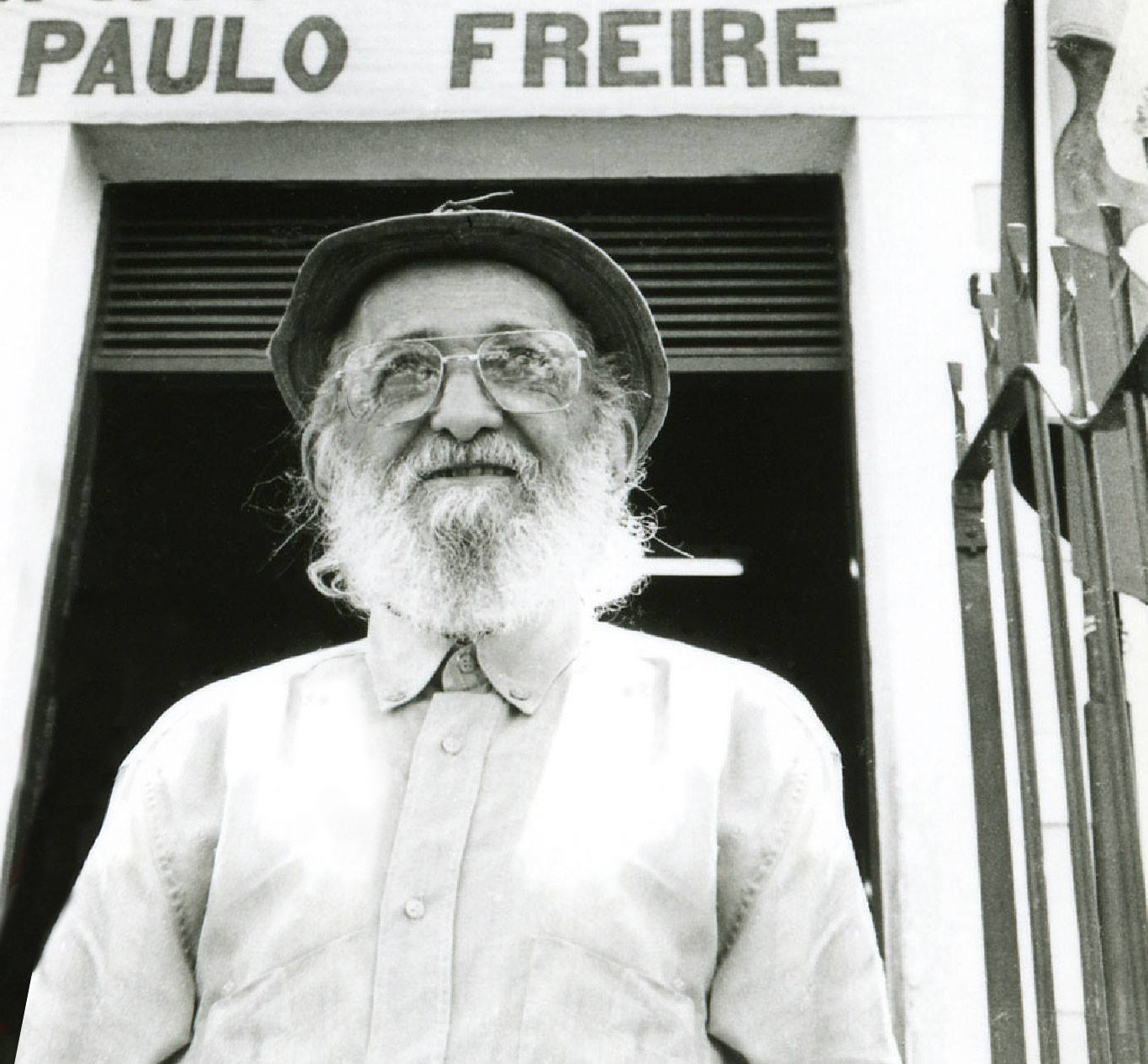 Metodologías de la información y la educación en el escenario popular
Nace el 19 de septiembre de 1921 en Recife, Brasil. Y fallece en Sao Paulo el 2 de mayo de 1997.
Contenidos contextualizados y flexibles
Filosofía de la educación
Conciencia de la realidad cotidiana
La escuela como un escenario de transformación
Conocimiento de las letras, palabras y frases
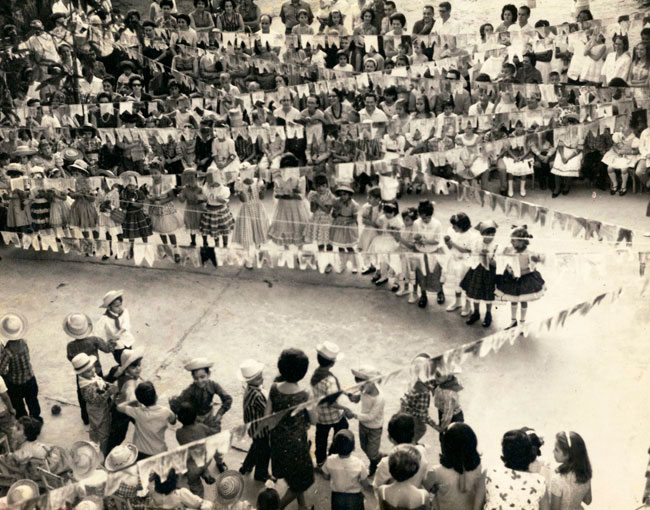 En 1947 fue director del Departamento de Educación y Cultura, tuvo contacto con la educación de adultos/ trabajadores y se encontró con la problemática de la alfabetización

En los años 50′ fundó el Instituto Capibaribe, encaminado hacia la conciencia democrática.

Propuso una educación fundamentada en la conciencia de la realidad cotidiana vivida resaltando la colaboración, decisión, participación y  responsabilidad social y política.

En 1959 obtuvo el título de Doctor en Filosofía e Historia de la Educación defendiendo la tesis «Educación y Actualidad Brasileña».

En 1961 fue el primer director del Departamento de Extensión Cultural de la Universidad de Recife.
Experiencia de alfabetización, propuesta pedagógica y golpe de estado
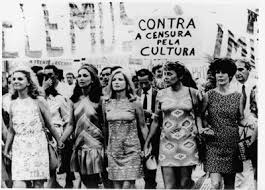 “Una cultura de silencio”. En los años 60’s, alrededor de 15millones de habitantes eran marginados y analfabetas.


En 1963, 300 trabajadores rurales fueron alfabetizados en 45 días. el Presidente de Brasil Joao Goulart lo invitó para reorganizar la alfabetización de adultos en el ámbito nacional.


Fue destituido a raíz del golpe militar del 31 de marzo de 1964; Aprisionado y posteriormente exiliado.
“No basta saber leer que ‘Eva vio una uva’, es necesario saber qué posición ocupa Eva en el contexto social, quién trabaja en la producción de la uva y quién lucra con este trabajo
Paulo Freire
Freire en el exilio
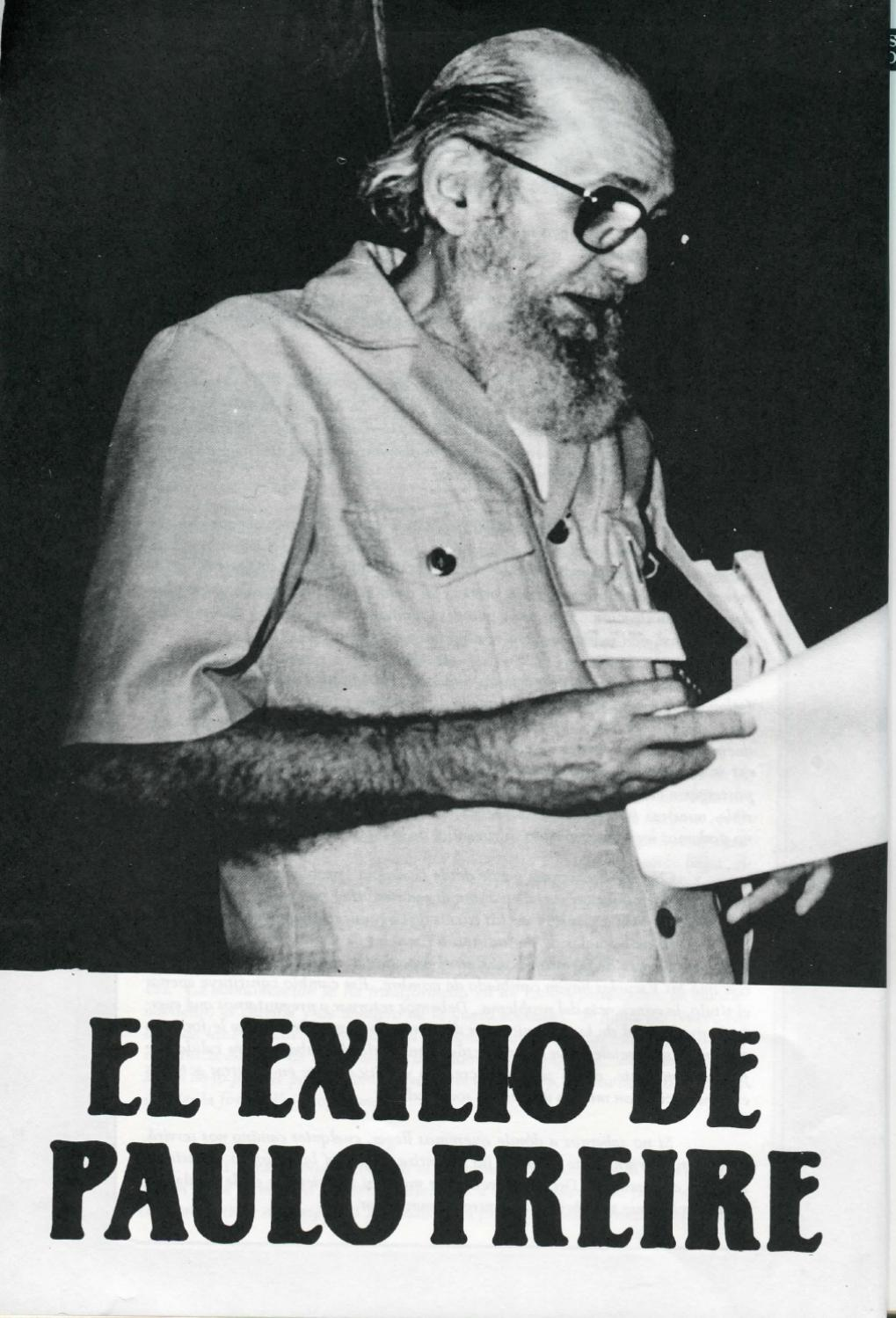 Se refugió en la embajada de Bolivia.
Freire fue invitado por el Gobierno Chileno para apoyar el proceso de cambio y restructuración educativa, especialmente en sector agrario.
Desarrolla su método a partir de la teorización y sistematización de los procesos educativos.






Freire decide abandonar el Chile. 
Cursaría un año de estudios en Harvard, se establecería en ginebra los próximos 16 años como ‘consejero andante’, situación que le permitió aportar al desarrollo educativo de países del África.
Producto del exilio, impactaría en su propuesta educativa y su obra académica.
Educación bancaria
Educación liberadora en el lenguaje educativo
Pedagogía del oprimido
Alfabetización
Obras principales de Freire
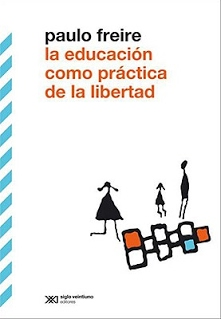 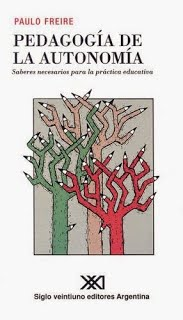 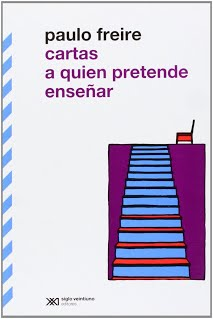 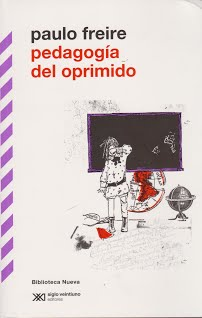 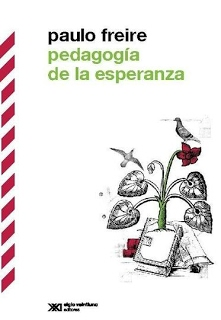 Educación popular en Freire
Promoción del cambio social
Actividades que construyan a la liberación y transformación
Enfoque educativo alternativo
Centros de gestión educativa oficial
Emancipación
Sistema elitista
Amolda a los sujetos a la sociedad sin transformarla
Máximas de Freire en reflexión a la educación popular
1. Pedagogía de la pregunta.
5. Respeto a la autonomía.
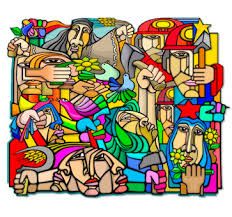 8. Nadie es, si se prohíbe que otros sean.
2. Alfabetización vinculada a la comprensión crítica.
6. Seguridad, capacidad profesional y generosidad.
9. Deja de ser oprimido y pasa a ser liberador.
3. Respeto a los saberes.
10. Acción y reflexión.
7. Saber escuchar.
4. Corporeización de las palabras.
Máximas de Freire en reflexión a la educación popular
11. Decir verdad.
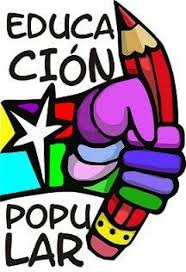 15. Educadores autoritarios niegan la solidaridad.
18. Alfabetizarse no es aprender a repetir.
12. Decir que las personas son libres y no hacer nada para lograrlo.
16. Todos sabemos e ignoramos.
19. Defendemos el proceso revolucionario.
13. El hombre transforma al mundo.
17. La cultura no es un atributo exclusivo para la burguesía.
20. Ciencia y la tecnología para la humanización.
14. Estudiar no es un acto de consumir ideas, sino de crearlas y recrearlas.
Objetivos de la educación popular
Punto de partida
Énfasis en proceso, no en el resultado
Separar autoridad de criterio de verdad
Realidad de los sujetos.
Descubrir las relaciones de opresión y procesos que las formaron.
Acentuar que las cosas no son como son por que sí, sino que tienen una razón y nacieron por causas y circunstancias.
Los estudiantes asumen ser protagonistas de su aprendizaje.
Forman un criterio al compartir con otros. 
No sienten la presión o influencia del maestro.
Objetivos de la educación popular
Convivencia
Apuntalar la capacidad crítica
Desarrollar el núcleo del buen sentido
Libertad de pensar, de elegir y construir.
Apuntalar a que las personas confronten sus vidas cotidianas.
Partir del respeto, separando los principios de orden de carácter represivo.
Objetivos de la educación popular
Papel pedagógico del error
Aludir el sentido de las actividades
Memoria presencia de luchas populares
Concepción clara en el proceso y no en el resultado.
Valorar la diversidad de saberes.
Estudiantes como facilitadores en la construcción del conocimiento y la formulación de otros.
El educador debe exponer al educando los objetivos de las actividades, permitiendo el cuestionamiento de las mismas.
Conocer y analizar el pasado, las luchas por cambiar la situación histórica y cuales fueron abolidas o silenciadas.
Objetivos de la educación popular
Desnaturalización de conceptos
Valorización de lo solidario por sobre lo individual
Explicación y reconocimiento del conflicto social
La naturalización de conceptos impide el desarrollo de la capacidad crítica.
Dar importancia, ayudar, compartir y descubrir lo que puede dar y recibir.
Algunos contenidos que trasmite el colegio, tiende a distorsionar el conflicto social que los produce o enmarca.
Dimensiones de la praxis en la educación popular
Dimensión operativa de la propuesta Freiriana para la estructura del trabajo en el marco de la educación popular
Procesos de carácter pedagógico y dinámicas de acción-reflexión-acción.
La sistematización en la articulación de procesos de educación popular
Procura dar respuestas adecuadas y coherentes acerca de procesos y realidades determinadas, comprendiendo:
1. Descripción del desarrollo
5. Estrategia metodológica
2. Marco teórico-conceptual
6. Análisis del desarrollo
3. Contexto
7. Resultados
4. Intencionalidad
8. Conclusiones, hipótesis y perspectivas
* Busca aprendizaje de conceptos, formación e información basado en una permanente recreación del conocimiento; es un proceso sistémico, ordenado, progresivo y al ritmo de los participantes.
* Permite ir ubicando lo cotidiano, lo inmediato, lo individual y parcial dentro de lo social, lo colectivo, lo histórico, lo estructural, llegando paulatinamente a adquirir una visión totalizadora de la realidad.
La educación, como práctica de la dominación que hemos venido criticando, manteniendo la ingenuidad de los educandos lo que pretende, dentro de su marco ideológico, es indoctrinarlos en el sentido de su acomodación al mundo de la opresión
Paulo Freire
100 años del natalicio de Paulo Freire
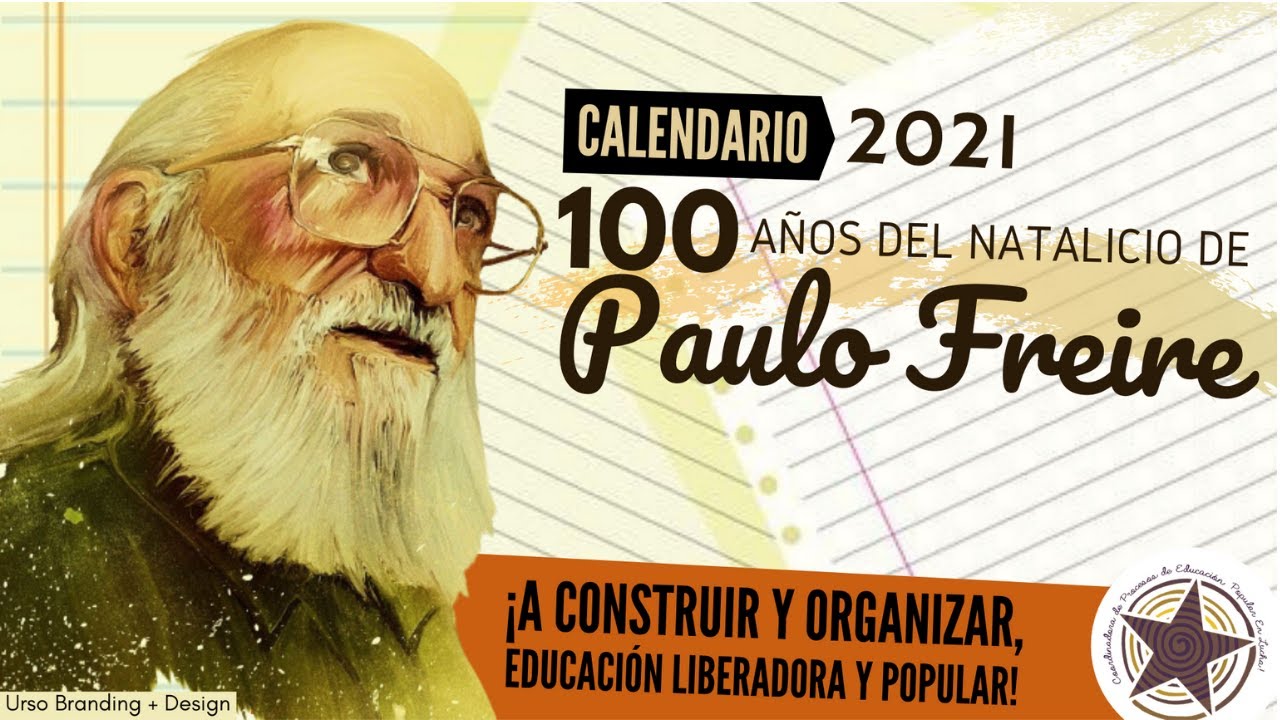 Mostró con el ejemplo ser un educador comprometido con la transformación social en términos de justicia.
Su vida y obra se han convertido en un símbolo del compromiso con los excluidos. 
El educador es a la vez educando y el educando es, al mismo tiempo, educador.
Dialogar requiere preparación, investigación, un proceso e incluso flexibilidad. 
Permite visibilizar identidades y culturas diversas. 
No se puede buscar una educación liberadora haciendo pedagogía tradicional.
El legado de Paulo Freire implica esperanza.
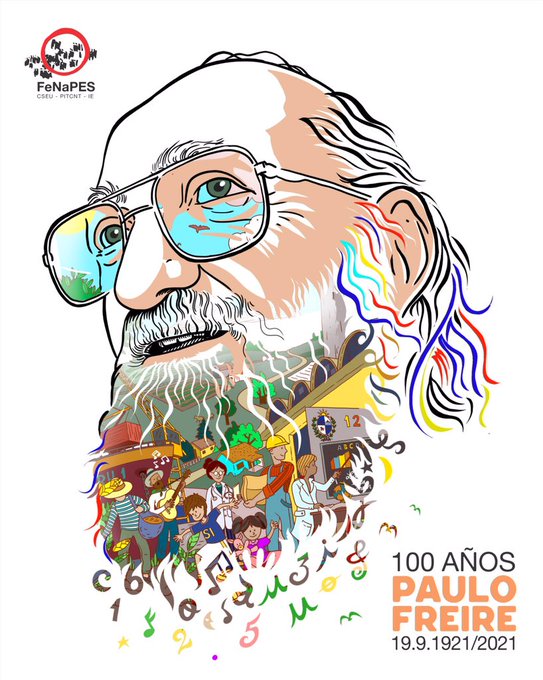 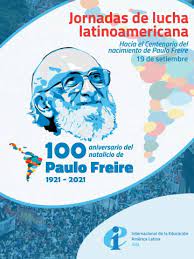 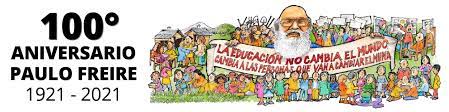 Fuentes
http://www.avizora.com/publicaciones/biografias/textos/textos_f/0006_freire_paulo.htm
http://educacion.idoneos.com/index.php/124370
http://www.paginadigital.com.ar/articulos/2007/2007prim/educacion2/paulo-freire-educacion-d-200507.asp
https://sites.google.com/site/obrasdepaulofreire/principales-obras
https://www.youtube.com/watch?v=t-Y8W6Ns90U
https://www.opusvida.com/paulo-freire/3/
http://biblioteca.clacso.edu.ar/gsdl/collect/clacso/index/assoc/D1599.dir/gomez.pdf
http://biblioteca.clacso.edu.ar/clacso/se/20200306042539/Paulo-Freire-mas-que-nunca.pdf
https://repositorio.iberopuebla.mx/handle/20.500.11777/5189
https://pregradoaulas.udistrital.edu.co/pluginfile.php/404039/mod_folder/content/0/Cartas%20a%20quien%20pretende%20ense%C3%B1ar.pdf?forcedownload=1
https://pregradoaulas.udistrital.edu.co/pluginfile.php/404039/mod_folder/content/0/Extension%20o%20comunicacion.pdf?forcedownload=1
https://pregradoaulas.udistrital.edu.co/pluginfile.php/404039/mod_folder/content/0/Pedagogia%20de%20la%20autonomia.pdf?forcedownload=1
https://pregradoaulas.udistrital.edu.co/pluginfile.php/404039/mod_folder/content/0/pedagogia%20de%20la%20esperanza.pdf?forcedownload=1
https://pregradoaulas.udistrital.edu.co/pluginfile.php/404039/mod_folder/content/0/pedagogia%20de%20la%20indignacion.pdf?forcedownload=1
https://pregradoaulas.udistrital.edu.co/pluginfile.php/404039/mod_folder/content/0/pedagogia%20del%20oprimido.pdf?forcedownload=1
https://pregradoaulas.udistrital.edu.co/pluginfile.php/404039/mod_folder/content/0/por%20una%20pedagog%c3%ada%20de%20la%20pregunta.pdf?forcedownload=1